Figure 4 Two emitting rings around an extreme Kerr black hole located at re = 6rg and ...
Mon Not R Astron Soc, Volume 359, Issue 4, June 2005, Pages 1217–1228, https://doi.org/10.1111/j.1365-2966.2005.08980.x
The content of this slide may be subject to copyright: please see the slide notes for details.
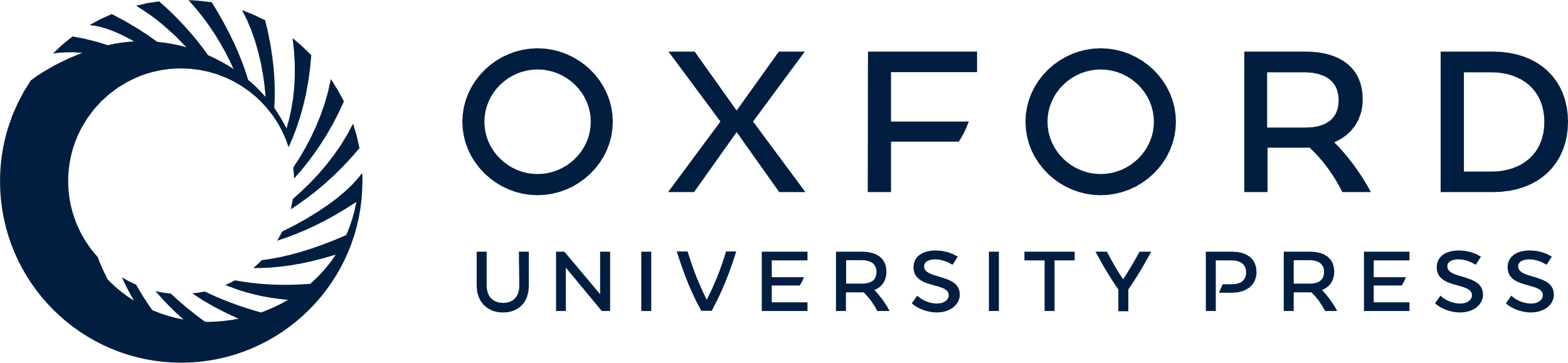 [Speaker Notes: Figure 4 Two emitting rings around an extreme Kerr black hole located at re = 6rg and θae = 149° (solid lines), θbe = 151° (dashed lines) with the direct, first- and second-order images denoted by black (thin), red (medium) and blue (thick) lines, respectively (in colour on the web). The observer is located at radial infinity with polar coordinate θo = 25° (left panel), θo = 30° (centre panel) and θo = 35° (right panel). In the left panel, |θo| < |θa,be|, producing circular images of the emitting rings. In the centre panel, we now have that |θae| < |θo| < |θbe| and the image of the θae ring has now separated such that the zeroth- and second-order images appear from the south pole of the hole, while the first-order image appears from behind the north pole. Finally, in the right-hand panel, we have that |θo| > |θa,be| and so images of both θa,be follow this behaviour.


Unless provided in the caption above, the following copyright applies to the content of this slide: © 2005 RAS]